大阪府健康づくり推進条例第19条に基づく年次報告書
〈令和元年度〉
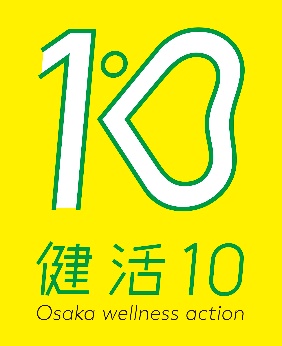 令和2年6月
大阪府 健康医療部 健康推進室 健康づくり課
大阪府健康づくり推進条例第19条に基づく年次報告書〈令和元年度〉
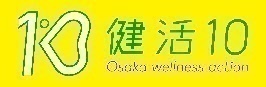 ＜ 目 次 ＞

▸ 年次報告について											P.3

▸ 令和元年度 健康づくり事業に関する主なトピックス					P.4

▸ 健康増進計画における目標の達成状況及び施策の実施状況について		P.5
　・健康増進計画における目標の達成状況							P.6
　・健康増進計画における施策の実施状況							P.9
　・ＰＤＣＡ進捗管理票										P.11

▸ 歯科口腔保健計画における目標の達成状況及び施策の実施状況について		P.39
　・歯科口腔保健計画における目標の達成状況						P.40
　・歯科口腔保健計画における施策の実施状況						P.41
　・ＰＤＣＡ進捗管理票										P.43

▸ 食育推進計画における目標の達成状況及び施策の実施状況について		P.59
　・食育推進計画における目標の達成状況							P.60
　・食育推進計画における施策の実施状況							P.62
　・ＰＤＣＡ進捗管理票										P.64
2
大阪府健康づくり推進条例第19条に基づく年次報告書〈令和元年度〉
年次報告について
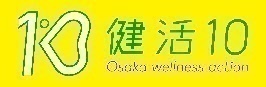 平成30年10月に制定した「大阪府健康づくり推進条例」では、第4条において大阪府は健康増進法に係る計画、歯科口腔保健の推進に関する法律に係る計画（基本的事項）及び食育基本法に係る計画において、健康づくりの推進に関する目標を設定し、健康づくりに関する施策の策定及び実施に努めることが規定されています。
　また、条例第19条では、設定した目標の達成状況及び策定した施策の実施状況について、大阪府地域職域連携推進協議会等の意見を聴いたうえで毎年、報告書を作成し公表するものとしています。
　本報告書は、上記の規定に基づき、当該年度における大阪府の健康づくりの取組みについてとりまとめたものです。
大阪府健康づくり推進条例（抄）
（府の責務）
第四条　府は、前条に定める基本理念にのっとり、府が定め、及び作成する
　健康増進法第八条第一項の計画、歯科口腔保健の推進に関する法律（平成
　二十三年法律第九十五号）第十三条第一項の基本的事項及び食育基本法
　（平成十七年法律第六十三号）第十七条第一項の計画において健康づくり
　の推進に関する目標を設定し、健康づくりに関する施策の総合的な策定及
　び実施に努めるものとする。
（年次報告等）
第十九条　知事は、毎年、第四条第一項の目標の達成状況及び施策の実施
　状況について、報告書を作成し、及び公表するものとする。
２　知事は、前項の報告書の作成に当たっては、同項の目標の達成状況及
　び施策の実施状況について、大阪府食育推進計画評価審議会、大阪府地
　域職域連携推進協議会及び大阪府生涯歯科保健推進審議会の意見を聴く
　ものとする。
本報告書の掲載内容は、３つの計画のそれぞれの審議会において審議・承認された、健康づくりに関する目標の達成状況及び施策の実施状況（令和元年度 PDCA進捗管理票）で構成されています。
- 第３次大阪府健康増進計画 -

計画期間：平成30年度～令和5年度（6年間）
位置づけ：健康増進法第8条第1項に基づく
　　　　　都道府県計画
審 議 会：大阪府地域職域連携推進協議会
- 第２次大阪府歯科口腔保健計画 -

計画期間：平成30年度～令和5年度（6年間）
位置づけ：歯科口腔保健の推進に関する法律
　　　　　第13条第1項に基づく都道府県計画
審 議 会：大阪府生涯歯科保健推進審議会
- 第３次大阪府食育推進計画 -

計画期間：平成30年度～令和5年度（6年間）
位置づけ：食育基本法第17条第1項に基づく
　　　　　都道府県計画
審 議 会：大阪府食育推進計画評価審議会
健康づくりに関する
目標の達成状況及び施策の実施状況
（PDCA進捗管理票）
歯科口腔保健に関する
目標の達成状況及び施策の実施状況
（PDCA進捗管理票）
食育に関する
目標の達成状況及び施策の実施状況
（PDCA進捗管理票）
大阪府健康づくり推進条例第19条に基づく年次報告（本報告書）
3
大阪府健康づくり推進条例第19条に基づく年次報告書〈令和元年度〉
令和元年度 健康づくり事業に関する主なトピックス
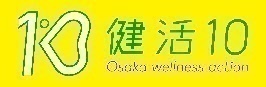 大阪府健康づくり推進条例第17条に基づき設置した、
「健活おおさか推進府民会議」のキックオフ会議を開催
「健活10」を実践する健康アプリ「アスマイル」、
展開拡大し参加者数10万人を突破
topic
1
topic
2
「健康づくりを推進するための会議を設置する」と規定する大阪府健康づくり推進条例第17条に基づき、企業・保健医療関係者・医療保険者・市町村等100を超える団体が参画し、府民の健康づくりを“オール大阪体制”で推進する会議体「健活おおさか推進府民会議」を設置しました。

　9月13日には、大阪市中央公会堂で、日本健康会議との共催によりキックオフ会議を開催。府民会議の発足にあたり、吉村知事や日本医師会の横倉会長からの挨拶に続いて、参画団体一覧や活動方針を発表しました。
　さらに、健康寿命の延伸に向けた講演のほか、市町村や企業等の取組み事例発表等が行われました。地域版日本健康会議としては全国最多の約800名が来場し、会場は大変な盛り上がりをみせました。

　今後、活動方針に沿って会議やイベント等を実施していくことにしており、オール大阪での健康づくり推進に向け、取組みを活発化させていきます。
平成31年1月21日から一部市町でモデル実施をスタートした健康アプリ「おおさか健活マイレージ　アスマイル」は、令和元年10月から府内全市町村での本格実施を開始しました。併せて、機能の拡充やデザイン変更などアプリの全面リニューアルも実施しました。
　11月23日には本格実施＆リニューアル記念として、「アスマイル・パークウォーキングin万博記念公園」を開催。ウォーキングや体験型健康づくり、サッカー教室などが行われ、家族連れなど大勢の来場者で賑わいました。

　また、アプリの登録・活用を促すため、フィットネスクラブ等の企業と連携し、健康づくりに関連した商品やサービスに関するおトクなクーポンを配信するなど、多様なインセンティブの機会の提供を行ってきました。さらに、先着33,333名にアプリ登録で電子マネー300円分をプレゼントするキャンペーンを展開。テレビCMも放送されたことで大きな話題を呼び、登録者数の大幅な増加につながりました。

　こうしたＰＲやサービス内容の充実を進めた結果、本年度の目標であった参加者数10万人を達成することができました。今後も参加者数増加と利用満足度向上に向けて、さまざまな取組みを展開していきます。
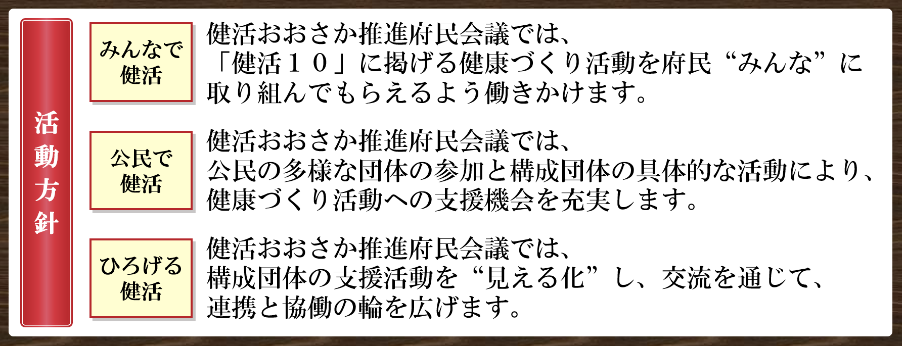 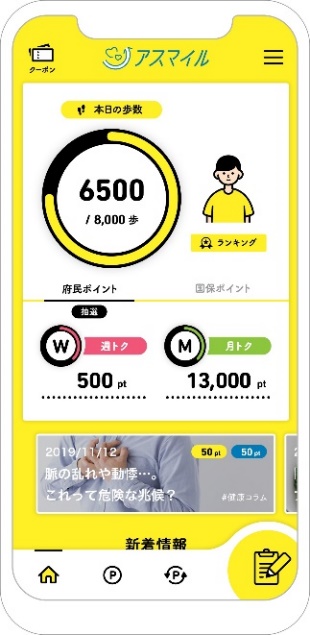 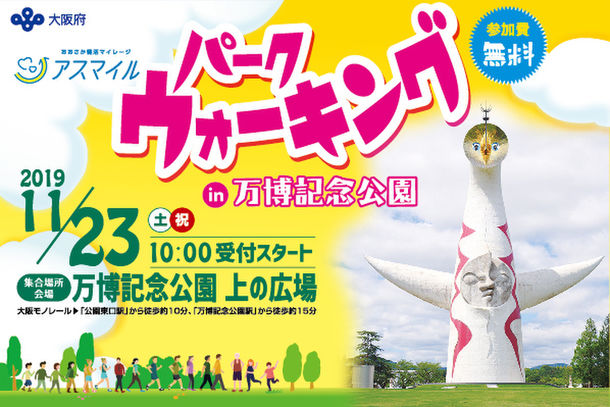 ▲リニューアル
アプリ画面
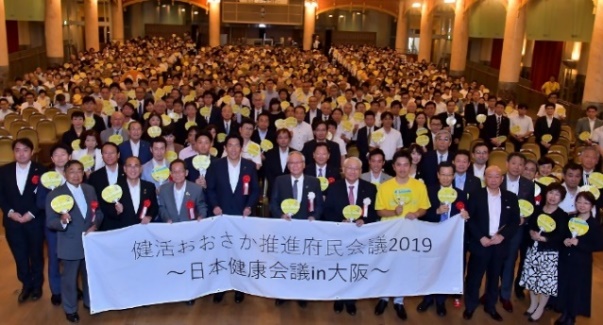 ▲キックオフ会議で発表した活動方針
▲アスマイル・パークウォーキングin万博記念公園
▲キックオフ会議での
フォトセッション
4
大阪府健康づくり推進条例第19条に基づく年次報告書〈令和元年度〉
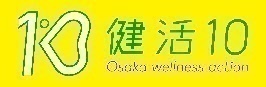 健康増進計画における
目標の達成状況及び施策の実施状況について
5
大阪府健康づくり推進条例第19条に基づく年次報告書〈令和元年度〉
健康増進計画における目標の達成状況
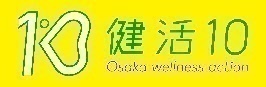 【行政等が取り組む数値目標】
（☆は「府民・行政等みんなでめざす目標」）
6
大阪府健康づくり推進条例第19条に基づく年次報告書〈令和元年度〉
健康増進計画における目標の達成状況
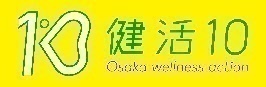 7
大阪府健康づくり推進条例第19条に基づく年次報告書〈令和元年度〉
健康増進計画における目標の達成状況
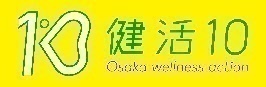 【府民の健康指標】
8
大阪府健康づくり推進条例第19条に基づく年次報告書〈令和元年度〉
健康増進計画における施策の実施状況
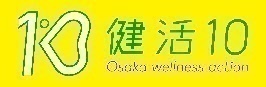 健康増進計画の審議会である大阪府地域職域連携推進協議会において、健康づくりに関する施策の実施状況（本年度の取組み及び今後の取組み予定等）をとりまとめた進捗管理票を審議・承認いただきました。

　本年度における「健康増進計画における施策の実施状況」の報告資料として、当該進捗管理票を掲載します。
令和２年３月現在（敬称略、五十音順）
＜審議会開催状況＞

令和元年度　大阪府地域職域連携推進協議会

　日時　　令和2年3月31日～令和2年4月10日
　議題　　●「第３次大阪府健康増進計画」について
　　　　　　　・進捗状況について
　　　　　　　・中間見直しに向けて
　　　　　● 大阪府健康づくり推進条例に規定する年次報告について

http://www.pref.osaka.lg.jp/kenkozukuri/jyunkannki/chiikisyokuiki.html

※新型コロナウイルス感染症の拡大防止のため、書面審議を実施しました。
9
大阪府健康づくり推進条例第19条に基づく年次報告書〈令和元年度〉
健康増進計画における施策の実施状況
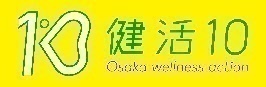 （趣旨）
第一条　この条例は、法律若しくはこれに基づく政令又は他の
　条例に定めるもののほか、府が設置する執行機関の附属機関
　について、地方自治法(昭和二十二年法律第六十七号)第百三
　十八条の四第三項、第二百二条の三第一項及び第二百三条の
　二第四項の規定に基づき、その設置、担任する事務、委員そ
　の他の構成員(以下「委員等」という。)の報酬及び費用弁償
　並びにその支給方法その他附属機関に関し必要な事項を定め
　るものとする。

（設置）
第二条　執行機関の附属機関として、別表第一に掲げる附属機
　関を置く。

（中略）

別表第一(第二条関係)
一　知事の附属機関












（中略）

附則(平成二九年条例第八九号)
この条例は、公布の日から施行する。
大阪府附属機関条例（昭和二十七年大阪府条例第三十九号）（抄）
（趣旨）
第一条　この規則は、大阪府附属機関条例(昭和二十七年大
　阪府条例第三十九号)第六条の規定に基づき、大阪府地域
　職域連携推進協議会(以下「協議会」という。)の組織、
　委員及び専門委員(以下「委員等」という。)の報酬及び
　費用弁償の額その他協議会に関し必要な事項を定めるも
　のとする。

（組織）
第二条　協議会は、委員三十人以内で組織する。
２　委員は、次に掲げる者のうちから、知事が任命する。
　一　学識経験のある者
　二　医療関係団体の代表者
　三　健康保険組合その他の医療保険者の代表者
　四　地域又は職域の代表者
　五　関係行政機関の職員
　六　前各号に掲げる者のほか、知事が適当と認める者
３　委員(関係行政機関の職員のうちから任命された委員を
　除く。)の任期は、二年とする。ただし、補欠の委員の任
　期は、前任者の残任期間とする。

（専門委員）
第三条　協議会に、専門の事項を調査審議させるため必要
　があるときは、専門委員若干人を置くことができる。
２　専門委員は、知事が任命する。
３　専門委員は、当該専門の事項に関する調査審議が終了
　したときは、解任されるものとする。

（会長）
第四条　協議会に会長を置き、委員の互選によってこれを
　定める。
２　会長は、会務を総理する。
３　会長に事故があるときは、会長があらかじめ指名する
　委員が、その職務を代理する。

（会議）
第五条　協議会の会議は、会長が招集し、会長がその議長
　となる。
２　協議会は、委員の過半数が出席しなければ会議を開く
　ことができない。
３　協議会の議事は、出席委員の過半数で決し、可否同数
　のときは、議長の決するところによる。
大阪府地域職域連携推進協議会規則（平成二十四年大阪府規則第百九十二号）
（部会）
第六条　協議会に、必要に応じて部会を置くことができる。
２　部会に属する委員等は、会長が指名する。
３　部会に部会長を置き、会長が指名する委員がこれに当
　たる。
４　部会長は、部会の会務を掌理し、部会における審議の
　状況及び結果を協議会に報告する。
５　前条の規定にかかわらず、協議会は、その定めるとこ
　ろにより、部会の決議をもって協議会の決議とすること
　ができる。

（報酬）
第七条　委員等の報酬の額は、日額八千三百円とする。

（費用弁償）
第八条　委員等の費用弁償の額は、職員の旅費に関する条
　例(昭和四十年大阪府条例第三十七号)による指定職等の
　職務にある者以外の者の額相当額とする。

（庶務）
第九条　協議会の庶務は、健康医療部において行う。

（委任）
第十条　この規則に定めるもののほか、協議会の運営に関
　し必要な事項は、会長が定める。

附則(平成二八年規則第八二号)
この規則は、平成二十八年四月一日から施行する。
10
大阪府健康づくり推進条例第19条に基づく年次報告書〈令和元年度〉
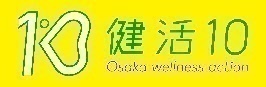 第３次大阪府健康増進計画　令和元年度　PDCA進捗管理票
11
第3次大阪府健康増進計画（概要）
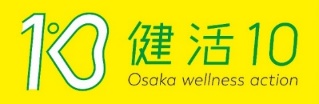 ▽ 本計画では、基本目標として「健康寿命の延伸」、「健康格差の縮小」を掲げ、その実現に向けて、“3つの基本方針”のもと、
　 “府民・行政等がめざす目標等”に沿って、『11分野の重点取組み』を推進

　※ 計画期間は、2018年度～2023年度(6年間)で、府民の健康指標の向上・改善をめざす。
【基本目標】
●健康寿命の延伸・・・生活習慣病の予防対策等の強化など、府民のライフステージに応じた府民の主体的な健康づくりを推進　
●健康格差の縮小・・・市町村の健康指標の状況や健康課題などに応じた効果的な施策を展開
【基本方針】





【府民・行政等みんなでめざす目標】
●「健康への関心度を高めます」、「朝食欠食率を低くします」、「習慣的に運動に取り組む府民を増やします」など11項目の目標を設定　
　（＊本目標に沿って「府民の行動目標」、「行政等が取り組む数値目標」を設定）

【11分野の重点取組み】
●これらの目標達成に向けて、「１ 生活習慣病の予防」、「２ 生活習慣病の早期発見・重症化予防」、「３ 府民の健康を支える社会環境
　整備」を進めるため、府民・行政・事業者など多様な主体の連携・協働により、『11分野の重点的取組み』を推進
▽ 「大阪府健康づくり推進条例（H30.10.30施行）」において重点取組みを位置づけ（§12～§16）

　※ 多様な主体の連携・協働による“オール大阪体制”を構築し、健康づくりの推進に関する施策を推進。
【府民の健康指標の向上・改善】
 ●健康寿命2歳以上延伸　　●市町村の健康寿命の差を縮小　　●75歳未満のがんの年齢調整死亡率(人口10万対)の改善　等
12
第3次大阪府健康増進計画（11分野の重点取組み）
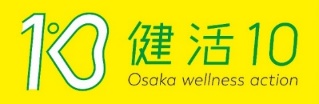 １　生活習慣病の予防（生活習慣の改善）
３　府民の健康を支える社会環境整備
２　生活習慣病の早期発見・重症化予防
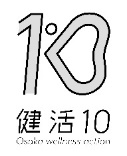 ※「１  生活習慣病の予防（生活習慣の改善）」の８分野
　「２  生活習慣病の早期発見・重症化予防」の２分野
生活習慣の改善や生活習慣病の予防等に向け、
府民に取り組んでいただきたい「10の健康づくり活動」
13
１　生活習慣病の予防（生活習慣の改善）
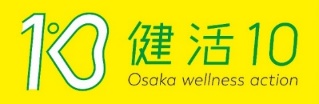 （１）ヘルスリテラシー　計画 P.47-49
みんなでめざす目標
健康への関心度を高めます　～健康に関心を持ちましょう～
【府民の行動目標】
▽健康の維持・向上を図るため、自分の健康状況に合った必要な情報を見極め、最善の選択を行うことができる、ヘルスリテラ
　シーを習得します。

▽日常生活において、適切な健康行動を実践し、自己の健康管理する力の向上を図ります。
【行政等が取り組む数値目標】
（☆は「府民・行政等みんなでめざす目標」）
14
本年度評価

概ね
予定どおり
15
１　生活習慣病の予防（生活習慣の改善）
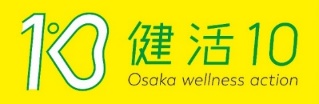 （２）栄養・食生活　計画 P.49-50
みんなでめざす目標
朝食欠食率を低くします　～朝ごはんや野菜をしっかり食べましょう～
【府民の行動目標】
▽生涯を通じて健やかな生活を送ることができるよう、朝食や野菜摂取、栄養バランスのとれた食生活の重要性を理解し、習慣
　的に実践します。
【行政等が取り組む数値目標】
（☆は「府民・行政等みんなでめざす目標」）
16
本年度評価

概ね
予定どおり
17
１　生活習慣病の予防（生活習慣の改善）
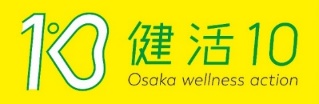 （３）身体活動・運動　計画 P.51-52
みんなでめざす目標
習慣的に運動に取り組む府民を増やします
～日頃から運動やスポーツを楽しみましょう～
【府民の行動目標】
▽生活習慣病の予防、健康の保持・向上を図るため、日常生活における「身体活動・運動」量を増やし、習慣的に取り組みます。
【行政等が取り組む数値目標】
（☆は「府民・行政等みんなでめざす目標」）
＊1日30分以上の運動を週1回以上行っている者
18
本年度評価

概ね
予定どおり
19
１　生活習慣病の予防（生活習慣の改善）
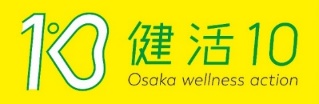 （４）休養・睡眠　計画 P.53
みんなでめざす目標
睡眠による休養が十分とれている府民を増やします
～ぐっすり眠って心身の疲れを癒しましょう～
【府民の行動目標】
▽睡眠により十分休養を取ることができるよう、適切な睡眠のとり方を習得し、実践します。
【行政等が取り組む数値目標】
（☆は「府民・行政等みんなでめざす目標」）
20
本年度評価

概ね
予定どおり
21
１　生活習慣病の予防（生活習慣の改善）
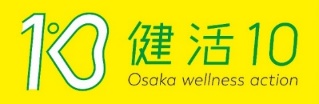 （５）飲酒　計画 P.54-55
みんなでめざす目標
生活習慣病のリスクを高める飲酒を減らします
～適量飲酒を心がけましょう～
【府民の行動目標】
▽年齢、性別、持病等によって、飲酒が及ぼす身体への影響が異なることを理解し、自分の状況に合った適量飲酒を実践します。
【行政等が取り組む数値目標】
（☆は「府民・行政等みんなでめざす目標」）
22
本年度評価

概ね
予定どおり
23
１　生活習慣病の予防（生活習慣の改善）
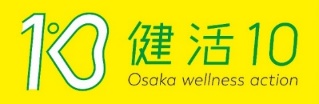 （６）喫煙　計画 P.55-56
みんなでめざす目標
喫煙率を下げ、受動喫煙を減らします
～たばこから自分と周囲の人を守りましょう～
【府民の行動目標】
▽喫煙行動・受動喫煙が及ぼす健康への影響を正しく理解し、適切な行動に取り組みます。
【行政等が取り組む数値目標】
（☆は「府民・行政等みんなでめざす目標」）
＊敷地内に喫煙場所がない状態をいう
24
本年度評価

概ね
予定どおり
25
１　生活習慣病の予防（生活習慣の改善）
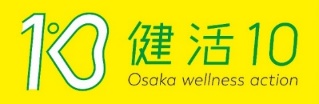 （７）歯と口の健康　計画 P.57-58
みんなでめざす目標
定期的に歯科健診を受ける府民の割合を増やします
～歯と口の健康を大切にしましょう～
【府民の行動目標】
▽歯と口の健康づくりに関する正しい知識を身につけ、定期的な歯科健診の受診を実践します。
【行政等が取り組む数値目標】
（☆は「府民・行政等みんなでめざす目標」）
26
本年度評価

概ね
予定どおり
27
１　生活習慣病の予防（生活習慣の改善）
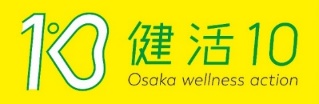 （８）こころの健康　計画 P.58-59
みんなでめざす目標
過度のストレスを抱える府民の割合を減らします
～ストレスとうまく付き合いましょう～
【府民の行動目標】
▽ストレスへの対処法に関する正しい知識を持ち、日常生活で実践するとともに、必要に応じて医療機関を受診するなど、専門
　的な支援を受けます。
【行政等が取り組む数値目標】
（☆は「府民・行政等みんなでめざす目標」）
28
本年度評価

概ね
予定どおり
29
２　生活習慣病の早期発見・重症化予防
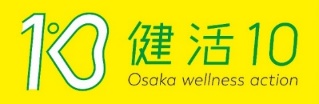 （１）けんしん（健診・がん検診）　計画 P.60-61
みんなでめざす目標
けんしん（健診・がん検診）の受診率を上げます
～けんしんで健康管理に努めましょう～
【府民の行動目標】
▽定期的に「けんしん（健診・がん検診）」を受診することにより、自らの健康状態を正しく把握し、疾患の早期発見につなげ
　ます。
【行政等が取り組む数値目標】
（☆は「府民・行政等みんなでめざす目標」）
30
本年度評価

概ね
予定どおり
31
32
２　生活習慣病の早期発見・重症化予防
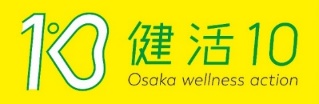 （２）重症化予防　計画 P.62-63
みんなでめざす目標
生活習慣による疾患（高血圧、糖尿病等）の未治療者の割合を減らします
～疾患に応じて早期治療と継続受診を行いましょう～
【府民の行動目標】
▽けんしんの結果、疾患（高血圧・メタボリックシンドローム、糖尿病・脂質異常症等）が見つかった場合、速やかに医療機関
　を受診するとともに、疾患に応じて継続的な治療を受けます。
【行政等が取り組む数値目標】
（☆は「府民・行政等みんなでめざす目標」）
33
本年度評価

概ね
予定どおり
34
35
３　府民の健康づくりを支える社会環境整備
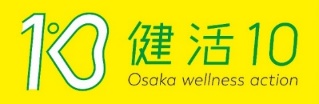 計画 P.64-66
みんなでめざす目標
地域や職場における健康づくりへの参加を増やします
～みんなで健康づくりを楽しみましょう～
【府民の行動目標】
▽学校・職域・地域等における健康づくりの取組みや活動に積極的に参加するとともに、地域社会の一員として、健康なまちづ
　くりに参画・協力します。
▽ＩCＴ等を活用し、自分にあった健康情報等を取得するとともに、必要に応じて健康教育の機会や健康相談を利用するなど、
　自主的な健康づくりに取り組みます。
【行政等が取り組む数値目標】
（☆は「府民・行政等みんなでめざす目標」）
36
本年度評価

概ね
予定どおり
37
38
大阪府健康づくり推進条例第19条に基づく年次報告書〈令和元年度〉
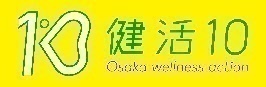 歯科口腔保健計画における
目標の達成状況及び施策の実施状況について
39
大阪府健康づくり推進条例第19条に基づく年次報告書〈令和元年度〉
歯科口腔保健計画における目標の達成状況
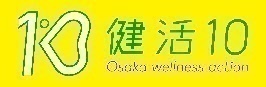 40
大阪府健康づくり推進条例第19条に基づく年次報告書〈令和元年度〉
歯科口腔保健計画における施策の実施状況
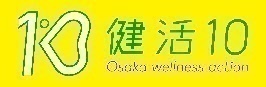 歯科口腔保健計画の審議会である大阪府生涯歯科保健推進審議会において、歯科保健の推進に関する施策の実施状況（本年度の取組み及び今後の取組み予定等）をとりまとめた進捗管理票を審議・承認いただきました。

　本年度における「歯科口腔保健計画における施策の実施状況」の報告資料として、当該進捗管理票を掲載します。
令和２年３月現在（敬称略、五十音順）
＜審議会開催状況＞

令和元年度　大阪府生涯歯科保健推進審議会

　日時　　令和2年3月10日～令和2年3月26日
　議題　（１）会長選出について
　　　　（２）第２次大阪府歯科口腔保健計画の進捗管理について
　　　　（３）8020運動推進特別事業の取組みについて
　　　　（４）第２次大阪府歯科口腔保健計画の中間点検・見直しについて
　　　　（５）その他

http://www.pref.osaka.lg.jp/kenkozukuri/hanokenkou/shikashingikai.html

※新型コロナウイルス感染症の拡大防止のため、書面審議を実施しました。
41
大阪府健康づくり推進条例第19条に基づく年次報告書〈令和元年度〉
歯科口腔保健計画における施策の実施状況
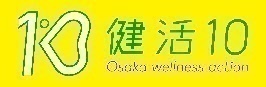 （趣旨）
第一条　この条例は、法律若しくはこれに基づく政令又は他の
　条例に定めるもののほか、府が設置する執行機関の附属機関
　について、地方自治法(昭和二十二年法律第六十七号)第百三
　十八条の四第三項、第二百二条の三第一項及び第二百三条の
　二第四項の規定に基づき、その設置、担任する事務、委員そ
　の他の構成員(以下「委員等」という。)の報酬及び費用弁償
　並びにその支給方法その他附属機関に関し必要な事項を定め
　るものとする。

（設置）
第二条　執行機関の附属機関として、別表第一に掲げる附属機
　関を置く。

（中略）

別表第一(第二条関係)
一　知事の附属機関











（中略）

附則(平成二九年条例第八九号)
この条例は、公布の日から施行する。
大阪府附属機関条例（昭和二十七年大阪府条例第三十九号）（抄）
（趣旨）
第一条　この規則は、大阪府附属機関条例（昭和二十七年
　大阪府条例第三十九号）第六条の規定に基づき、大阪府
　生涯歯科保健推進審議会（以下「審議会」という。）の
　組織、委員及び専門委員（以下「委員等」という。）の
　報酬及び費用弁償の額その他審議会に関し必要な事項を
　定めるものとする。

（組織）
第二条　審議会は、委員三十人以内で組織する。
２　委員は、次に掲げる者のうちから、知事が任命する。
　一　学識経験のある者
　二　医療関係団体の代表者
　三　関係行政機関の職員
３　委員（関係行政機関の職員のうちから任命された委員
　を除く。）の任期は、二年とする。ただし、補欠の委員
　の任期は、前任者の残任期間とする。

（専門委員）
第三条　審議会に、専門の事項を調査審議させるため必要
　があるときは、専門委員を置くことができる。
２　専門委員は、知事が任命する。
３　専門委員は、当該専門の事項に関する調査審議が終了
　したときは、解任されるものとする。

（会長）
第四条　審議会に会長を置き、委員の互選によってこれを定める。
２　会長は、会務を総理する。
３　会長に事故があるときは、会長があらかじめ指名する
　委員が、その職務を代理する。

（会議）
第五条　審議会の会議は、会長が招集し、会長がその議長
　となる。
２　審議会は、委員の過半数が出席しなければ会議を開く
　ことができない。
３　審議会の議事は、出席委員の過半数で決し、可否同数
　のときは、議長の決するところによる。
大阪府生涯歯科保健推進審議会規則（大阪府規則第百九十三号）
（部会）
第六条　審議会に、必要に応じて部会を置くことができる。
２　部会に属する委員等は、会長が指名する。
３　部会に部会長を置き、会長が指名する委員がこれに当
　たる。
４　部会長は、部会の会務を掌理し、部会における審議の
　状況及び結果を審議会に報告する。
５　前条の規定にかかわらず、審議会は、その定めるとこ
　ろにより、部会の決議をもって審議会の決議とすること
　ができる。

（報酬）
第七条　委員等の報酬の額は、日額八千三百円とする。

（費用弁償）
第八条　委員等の費用弁償の額は、職員の旅費に関する条
　例（昭和四十年大阪府条例第三十七号）による指定職等
　の職務にある者以外の者の額相当額とする。

（庶務）
第九条　審議会の庶務は、健康医療部において行う。

（委任）
第十条　この規則に定めるもののほか、審議会の運営に関
　し必要な事項は、会長が定める。

附則（平成二十八年規則第八十二号）
この規則は、平成二十八年四月一日から施行する。
42
大阪府健康づくり推進条例第19条に基づく年次報告書〈令和元年度〉
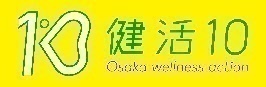 第２次大阪府歯科口腔保健計画　令和元年度　PDCA進捗管理票
43
１　歯科疾患の予防・早期発見、口の機能の維持向上
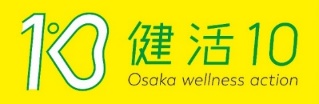 計画Ｐ59
（１）乳幼児期　　　　計画P.25
みんなでめざす目標
乳歯がむし歯にならないようにします
【府民の行動目標】
▽乳歯がむし歯にならないよう、家庭や幼稚園などを通じて、歯みがき習慣を身につけます。

▽成長に伴う口の変化に応じた食べ方や適切な食習慣を子どもが身につけることができるよう、保護者や子どもをとりまく関係
　者が子どもに働きかけます。
【第2次大阪府歯科口腔保健計画における数値目標】
44
本年度評価

概ね
予定どおり
45
１　歯科疾患の予防・早期発見、口の機能の維持向上
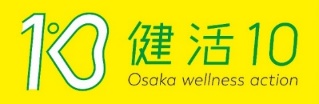 （２）学齢期　　　　計画P.26
計画Ｐ59
みんなでめざす目標
乳歯や永久歯がむし歯にならないようにします
【府民の行動目標】
▽乳歯や永久歯がむし歯にならないよう、家庭や学校などを通じて、歯みがき習慣を身につけます。

▽成長に伴う口の変化に応じて、食べ方や適切な食習慣を身につけます。
【第2次大阪府歯科口腔保健計画における数値目標】
46
本年度評価

概ね
予定どおり
47
１　歯科疾患の予防・早期発見、口の機能の維持向上
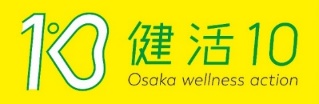 （３）成人期　　　　　計画P.27- 28
計画Ｐ59
みんなでめざす目標
むし歯、歯周治療が必要な府民を減らします
【府民の行動目標】
▽家庭や職場などにおいて、歯間部清掃用器具（デンタルフロス、歯間ブラシ等）を使ったセルフケア（歯と口の清掃）を行い
　ます。

▽市町村で実施している成人歯科健診（歯周病検診）などを活用し、定期的に歯科健診を受診します。

▽かかりつけ歯科医をもちます。

▽喫煙や糖尿病が歯と口の健康と関係することを正しく理解します。

▽ゆっくりよく噛んで食べます。
【第2次大阪府歯科口腔保健計画における数値目標】
48
本年度評価

概ね
予定どおり
49
50
１　歯科疾患の予防・早期発見、口の機能の維持向上
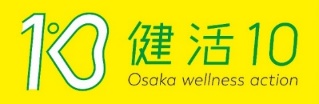 （４）高齢期　　　　計画P.29-30
計画Ｐ59
ろくまるにいよん
はちまるにいまる
みんなでめざす目標
６０２４・８０２０を達成する府民を増やします
咀嚼が良好な府民を増やします
【府民の行動目標】
▽家庭や職場などにおいて、歯間部清掃用器具（デンタルフロス、歯間ブラシ等）を使ったセルフケア（歯と口の清掃）を行い
　ます。

▽市町村で実施している成人歯科健診（歯周病検診）などを活用し、定期的に歯科健診を受診します。

▽都道府県後期高齢者医療広域連合が実施している後期高齢者の被保険者に係る歯科健診などを活用し、定期的に歯科健診を受
　診します。

▽かかりつけ歯科医をもちます。

▽喫煙や糖尿病が歯と口の健康と関係することを正しく理解します。

▽ゆっくりよく噛んで食べます。

▽口の機能（食物を口に取り込み、かんで飲み込むことなど）の向上のために必要な知識を身につけます。
（※）６０２４（ろくまるにいよん）：60歳になっても24本以上自分の歯を有することをいいます。
　　　８０２０（はちまるにいまる）：80歳になっても20本以上自分の歯を有することをいいます。
51
１　歯科疾患の予防・早期発見、口の機能の維持向上
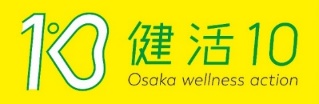 計画Ｐ59
【第2次大阪府歯科口腔保健計画における数値目標】
52
本年度評価

概ね
予定どおり
53
54
１　歯科疾患の予防・早期発見、口の機能の維持向上
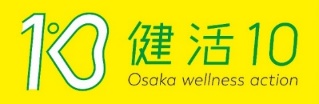 （５）歯科健診を受診することが困難など配慮の必要な人　　　
　　　　　　　　　　　　　　　　（要介護者、障がい児者）　　　　　計画P.31
計画Ｐ59
みんなでめざす目標
むし歯、歯周治療が必要な府民を減らします
【府民の行動目標】
▽家庭や施設などにおいて、歯間部清掃用器具（デンタルフロス、歯間ブラシ等）を使ったセルフケア（歯と口の清掃）を行い
　ます。

▽定期的に歯科健診を受診します。

▽かかりつけ歯科医をもちます。
【第2次大阪府歯科口腔保健計画における数値目標】
55
本年度評価

概ね
予定どおり
56
２　歯と口の健康づくりを支える社会環境整備　計画P.32
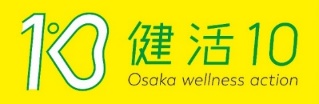 みんなでめざす目標
歯科疾患の予防や早期発見、口の機能の維持向上を行う府民を支援します
【府民の行動目標】
▽保健関係者の資質向上を通じて、歯科疾患の予防や早期発見、口の機能の維持向上に向けて、歯と口の健康づくりを行う府民
　を支援します。


▽若い世代や働く世代などが歯科疾患の予防・早期発見等に取り組めるよう、事業者や医療保険者、関係団体、市町村など多様
　な主体の連携・協働した取組みを行います。
【具体的な取組】
▽保健関係者の資質向上


▽多様な主体との連携・協働（大学や職場での歯と口の健康づくりの推進）
本年度評価

概ね
予定どおり
57
58
大阪府健康づくり推進条例第19条に基づく年次報告書〈令和元年度〉
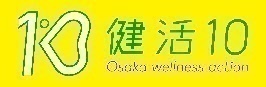 食育推進計画における
目標の達成状況及び施策の実施状況について
59
大阪府健康づくり推進条例第19条に基づく年次報告書〈令和元年度〉
食育推進計画における目標の達成状況
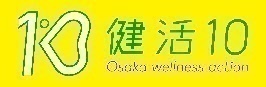 60
大阪府健康づくり推進条例第19条に基づく年次報告書〈令和元年度〉
食育推進計画における目標の達成状況
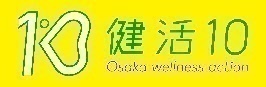 61
大阪府健康づくり推進条例第19条に基づく年次報告書〈令和元年度〉
食育推進計画における施策の実施状況
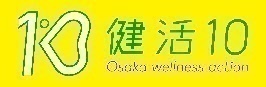 食育推進計画の審議会である大阪府食育推進計画評価審議会において、食育の推進に関する施策の実施状況（本年度の取組み及び今後の取組み予定等）をとりまとめた進捗管理票を審議・承認いただきました。

　本年度における「食育推進計画における施策の実施状況」の報告資料として、当該進捗管理票を掲載します。
令和２年３月現在（敬称略、五十音順）
＜審議会開催状況＞

令和元年度　大阪府食育推進計画評価審議会

　日時　　令和2年3月25日～令和2年3月30日
　議題　　（１）第３次大阪府食育推進計画の進捗管理について
　　　　　（２）第３次大阪府食育推進計画の中間点検・見直しについて
　　　　　（３）その他

http://www.pref.osaka.lg.jp/kenkozukuri/syokuiku/syokuikusingikai.html

※新型コロナウイルス感染症の拡大防止のため、書面審議を実施しました。
62
大阪府健康づくり推進条例第19条に基づく年次報告書〈令和元年度〉
食育推進計画における施策の実施状況
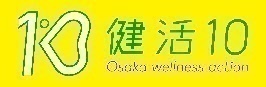 （趣旨）
第一条　この条例は、法律若しくはこれに基づく政令又は他の
　条例に定めるもののほか、府が設置する執行機関の附属機関
　について、地方自治法(昭和二十二年法律第六十七号)第百三
　十八条の四第三項、第二百二条の三第一項及び第二百三条の
　二第四項の規定に基づき、その設置、担任する事務、委員そ
　の他の構成員(以下「委員等」という。)の報酬及び費用弁償
　並びにその支給方法その他附属機関に関し必要な事項を定め
　るものとする。

（設置）
第二条　執行機関の附属機関として、別表第一に掲げる附属機
　関を置く。

（中略）

別表第一(第二条関係)
一　知事の附属機関















（中略）

附則(平成二九年条例第八九号)
この条例は、公布の日から施行する。
大阪府附属機関条例（昭和二十七年大阪府条例第三十九号）（抄）
（趣旨）
第一条　この規則は、大阪府附属機関条例（昭和二十七年
　大阪府条例第三十九号）第六条の規定に基づき、大阪府
　食育推進計画評価審議会（以下「審議会」という。）の
　組織、委員及び専門委員（以下「委員等」という。）の
　報酬及び費用弁償の額その他審議会に関し必要な事項を
　定めるものとする。

（組織）
第二条　審議会は、委員二十人以内で組織する。
２　委員は、次に掲げる者のうちから、知事が任命する。
　一　学識経験のある者
　二　食育関係団体の代表者
　三　関係行政機関の職員
３　委員（関係行政機関の職員のうちから任命された委員
　を除く。）の任期は、二年とする。ただし、補欠の委員
　の任期は、前任者の残任期間とする。

（専門委員）
第三条　審議会に、専門の事項を調査審議させるため必要
　があるときは、専門委員若干人を置くことができる。
２　専門委員は、知事が任命する。
３　専門委員は、当該専門の事項に関する調査審議が終了
　したときは、解任されるものとする。

（会長）
第四条　審議会に会長を置き、委員の互選によってこれを
　定める。
２　会長は、会務を総理する。
３　会長に事故があるときは、会長があらかじめ指名する
　委員が、その職務を代理する。

（会議）
第五条　審議会の会議は、会長が招集し、会長がその議長
　となる。
２　審議会は、委員の過半数が出席しなければ会議を開く
　ことができない。
３　審議会の議事は、出席委員の過半数で決し、可否同数
　のときは、議長の決するところによる。
大阪府食育推進計画評価審議会規則（大阪府規則第百九十一号）
（部会）
第六条　審議会に、必要に応じて部会を置くことができる。
２　部会に属する委員等は、会長が指名する。
３　部会に部会長を置き、会長が指名する委員がこれに当
　たる。
４　部会長は、部会の会務を掌理し、部会における審議の
　状況及び結果を審議会に報告する。
５　前条の規定にかかわらず、審議会は、その定めるとこ
　ろにより、部会の決議をもって審議会の決議とすること
　ができる。

（報酬）
第七条　委員等の報酬の額は、日額八千三百円とする。

（費用弁償）
第八条　委員等の費用弁償の額は、職員の旅費に関する条
　例（昭和四十年大阪府条例第三十七号）による指定職等
　の職務にある者以外の者の額相当額とする。

（庶務）
第九条　審議会の庶務は、健康医療部において行う。

（委任）
第十条　この規則に定めるもののほか、審議会の運営に関
　し必要な事項は、会長が定める。

附則（平成二十八年規則第八十二号）
この規則は、平成二十八年四月一日から施行する。
63
大阪府健康づくり推進条例第19条に基づく年次報告書〈令和元年度〉
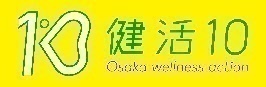 第３次大阪府食育推進計画　令和元年度　PDCA進捗管理票
64
１　健康的な食生活の実践と食に関する理解の促進
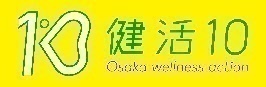 （１）健康的な食生活の実践の促進　計画Ｐ31
【府民の行動目標】
▽生涯を通じて健やかな生活を送ることができるよう、栄養バランスのとれた食事、朝食や野菜摂取、食塩をとりすぎないこと、よく噛んで食べること、適正体重等の重要性を理解し、習慣的に実践します。
【取組みの目標】
1：「お口の健康」と「食育」に関するアンケート（大阪府）
2･3：国民健康・栄養調査（厚生労働省）
65
４ 国民健康・栄養調査（厚生労働省）
５ 大阪版健康・栄養調査（大阪府）
６ 大阪府教育庁調べ
７ 大阪ヘルシー外食推進協議会調べ、大阪府健康医療部健康推進室調べ
８ 大阪版健康・栄養調査（大阪府）、「お口の健康」と「食育」に関するアンケート（大阪府）
【現状と課題】
66
【具体的な取組み】
①家庭での健康的な食生活の実践を促す取組み　P31
本年度評価

概ね
予定どおり
②多様な暮らしに対応した豊かな食体験につながる取組み　P32
本年度評価

概ね
予定どおり
67
③食品関連事業者等との連携による健康的な食生活の実践を促す取組み　P32
本年度評価

概ね
予定どおり
概ね予定どおり
68
④ライフステージに応じた取組み　P33
本年度評価

概ね
予定どおり
概ね予定どおり
69
⑤歯と口の健康づくりの取組み　P34
本年度評価

概ね
予定どおり
概ね予定どおり
概ね予定どおり
70
（２）食の安全安心の取組み　計画Ｐ41
【府民の行動目標】
▽食品の選び方や適切な調理・保管の方法等、食の安全安心に関する基礎的な知識を学び、その知識を踏まえて行動します。
【取組みの目標】
1  大阪府健康医療部食の安全推進課調べ
【現状と課題】
71
【具体的な取組み】
本年度評価

概ね
予定どおり
72
（３）生産から消費までを通した食育の推進　計画Ｐ45
【府民の行動目標】
▽生産から消費に至る食の循環を意識し、大阪でとれる農林水産物等を積極的に利用するとともに、食品ロスの削減に主体的に取り組み、地域や家庭で受け継がれてきた郷土料理、伝統食材等の食文化を次世代に伝えます。
【取組みの目標】
概ね予定どおり
1　大阪府環境農林水産部流通対策室調べ
2　「お口の健康」と「食育」に関するアンケート（大阪府）
【現状と課題】
73
現状･課題
▽府民が身近に生産から消費まで体験できる機会づくりを進めることが必要です。
▽大阪産（もん）を実際に手にし、購入できる販売店や料理店等を増やし、地産地消、消費拡大を図ることが必要です。
▽府民一人ひとりが食への感謝の気持ちを深めるとともに、食品ロスの現状や削減の必要性についても認識を深め、食品ロスの削減に主体的に取り組むことが必要です。
▽伝統的な食文化に関する府民の関心と理解を深め、次世代に伝えていく取組みが必要です。
【具体的な取組み】
①地産地消の推進　P45
本年度評価

概ね
予定どおり
概ね予定どおり
概ね予定どおり
74
②食品ロスの削減　P46
本年度評価

概ね
予定どおり
概ね予定どおり
③食文化の継承　P46
75
２　食育を支える社会環境整備
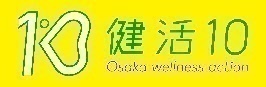 （１）多様な主体による食育推進運動の展開　計画P51
【取組みの目標】
1　「お口の健康」と「食育」に関するアンケート（大阪府）
2　大阪府健康医療部健康推進室調べ
3　大阪府健康医療部健康推進室調べ
概ね予定どおり
76
【具体的な取組み】
本年度評価

概ね
予定どおり
概ね予定どおり
77
（２）多様な主体が参画したネットワークの強化　計画P52
本年度評価

概ね
予定どおり
概ね予定どおり
概ね予定どおり
78